Бюджет для граждан
Отчет 
об исполнении  
бюджета муниципального района за 2018 год
(на основе проекта решения Думы района «Об исполнении бюджета муниципального района за 2018 год»)


комитет финансов Администрации 
Любытинского муниципального района
2019 год
1
Бюджет для граждан
Рейтинг оценки качества управления муниципальными финансами
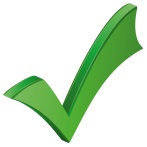 Итого 22 района
2
«Бюджет для граждан» - это
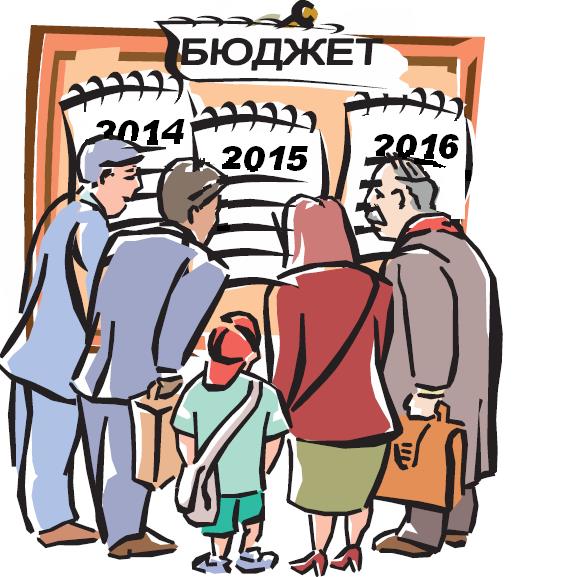 Знакомство с положениями проекта решения Любытинского района об бюджете муниципального района
Информация для широкого круга пользователей - студенты, педагоги, врачи, молодые семьи, граждане пожилого возраста, люди с ограниченными возможностями здоровья
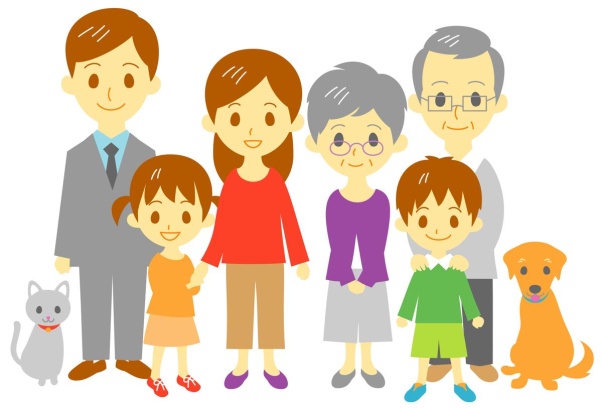 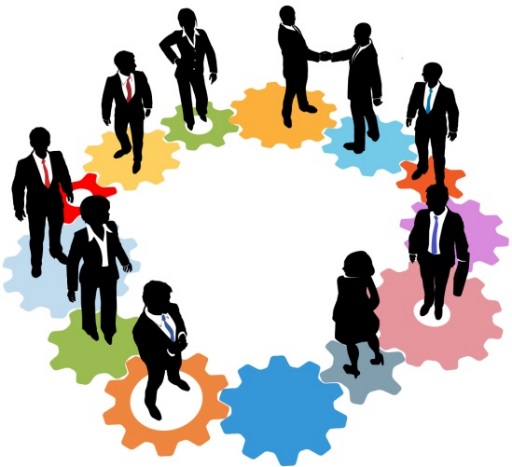 Граждане
Бюджет
Образование
Решение
Уверенность в прозрачности и эффективности использования средств, конкретные результаты как для общества в целом, так и для каждого жителя района
Глава района
Финансы
Экономика
Социальная политика
Культура
Предприятия
3
Бюджет для граждан
Что такое бюджет? Какие бывают бюджеты?
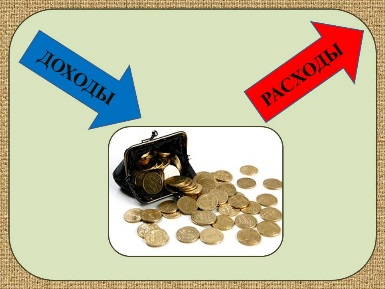 Со старонормандского bougette — это сумка, кошелёк
Бюджет – это план доходов и расходов на определенный период
Консолидированный бюджет — это свод бюджетов всех уровней на соответствующей территории
Консолидированный бюджет
Любытинского муниципального района
1
2
1
Бюджет
Любытинского
Сельского
поселения
Бюджет муниципального
района
Бюджеты
поселений
1
Бюджет
Неболчского
Сельского поселение
4
Бюджетная система Российской Федерации
Консолидированный бюджет Российской Федерации
Федеральный уровень
Бюджеты государственных внебюджетных фондов Российской Федерации
Федеральный бюджет
Региональный уровень
Консолидированные бюджеты субъектов РФ
Бюджеты территориальных фондов обязательного медицинского страхования
Бюджеты субъектов Российской Федерации
Местный уровень
Консолидированные бюджеты районов
Бюджеты районов
Бюджеты городских округов
Бюджеты поселений
5
Бюджет для граждан
На чем основано составление проекта
бюджета Любытинского муниципального района
Составление проекта бюджета Любытинского муниципального района основывается на:
1
2
3
4
Прогнозе социально-экономи-
ческого развития муниципального района
Основных направлениях налоговой политики
Основных направлениях бюджетной политики
Муници-
пальных программах
Любытинского района
6
Бюджет для граждан
Бюджетный процесс – ежегодное формирование и исполнение бюджета
принятие решения о бюджете на очередной финансовый год и плановый период
Утверждение бюджета очередного года
(законодательные, представительные органы власти)


Исполнение бюджета в текущем году (органы исполнительной власти; местная администрация, финансовые органы)


  Формирование отчета об исполнении бюджета предыдущего года
    (органы исполнительной власти)


      Утверждение отчета об исполнении бюджета предыдущего года
         (законодательные, представительные органы власти)


          Составление проекта бюджета очередного года
              (органы исполнительной власти)



             Рассмотрение проекта бюджета очередного года
                     (законодательные, представительные органы власти)
получение доходов бюджета и распределение бюджетных средств в соответствии с решением о бюджете
принятие решения об исполнении бюджета за отчетный финансовый год
подготовка экономического обоснования доходов и расходов бюджета
7
Доходы бюджета
Бюджет для граждан
Доходы бюджета – это безвозмездные и безвозвратные поступления денежных средств в бюджет.
Доходы бюджета
Безвозмездные
Налоговые доходы
Неналоговые доходы
поступления
Поступления от уплаты других пошлин и сборов, установленных законодательством, а также штрафов за нарушение законодательства, например:

→ доходы от использования государственного имущества и земли;
→ штрафные санкции;
→ другие.
Поступления от уплаты налогов, установленных Налоговым кодексом Российской Федерации, например:
Поступления от других бюджетов бюджетной системы (межбюджетные трансферты), организаций, граждан (кроме налоговых и неналоговых доходов).
→ налог на прибыль
организаций;
→ акцизы;
→ налог на доходы физических лиц;
→ другие налоги.
8
Бюджет для граждан
Федеральные, региональные и местные налоги
Налог – обязательный, индивидуально безвозмездный платеж, взимаемый с организаций и физических лиц в форме отчуждения принадлежащих им на праве собственности, хозяйственного ведения или оперативного управления денежных средств в целях финансового обеспечения деятельности государства и (или) муниципальных образований

ВИДЫ НАЛОГОВ
ФЕДЕРАЛЬНЫЕ	МЕСТНЫЕ
РЕГИОНАЛЬНЫЕ
УСТАНОВЛЕНЫ НАЛОГОВЫМ КОДЕКСОМ РОССИЙСКОЙ ФЕДЕРАЦИИ
и нормативными актами представительных органов муниципальных образований и обязательны к уплате на территориях соответствующих муниципальных образований, например:
Земельный налог;
Налог на имущество физических лиц.
и обязательны к уплате на всей территории Российской Федерации, например:
Налог на прибыль
организаций;
Налог на доходы физических лиц;
Акцизы.
и законами субъектов Российской Федерации и обязательны к уплате на соответствующих территориях субъектов РФ, например:
Налог на имущество организаций;
Транспортный налог.
9
Нормативы зачисления налогов по уровням бюджета на территории муниципального района
Бюджеты районов с тер. гор./сельск. пос.
Бюджеты поселений гор/сельск
Налоги и сборы, установленные законодательством
Бюджет городского округа
Областной бюджет
Налог на прибыль организаций
100%
70%
20%/28%
Налог на доходы физических лиц
15%
10%/2%
Акцизы на пиво
100%
-
-
-
Акцизы на алкогольную продукцию
40%
-
-
-
Федеральные
Акцизы на спирт этиловый из пищевого сырья
50%
-
-
-
Акцизы на нефтепродукты
90%
10%
Налог на добычу общераспространенных полезных ископаемых
-
-
100%
-
-
-
Налог на добычу прочих полезных ископаемых
60%
-
100%
Государственная пошлина (по видам)
100%
100%
100%
Налог, взимаемый в связи с применением упрощенной системы налогообложения
-
40%
-
60%
100%
Единый налог на вмененный доход
-
100%
100%
Единый сельскохозяйственный налог
50%/30%
50%/70%
-
-
Налог на имущество организаций
100%
-
Регион- альные
-
-
Налог на игорный бизнес
100%
-
-
-
Транспортный налог
100%
-
-
Мест- ные
-
100%
Налог на имущество физических лиц
100%
10
-
-
100%
Земельный налог
100%
10
Бюджет для граждан
Межбюджетные трансферты – основной вид безвозмездных перечислений
Межбюджетные трансферты – это денежные средства, перечисляемые из одного бюджета бюджетной системы Российской Федерации другому.
Виды межбюджетных трансфертов



Дотации (от лат. «Dotatio» - дар, пожертвование)





Субвенции (от лат. «Subvenire» -
приходить на помощь)






Субсидии (от лат. «Subsidium» -
поддержка)
Определение



Предоставляются без определения конкретной цели их использования




Предоставляются на финансирование
«переданных» другим публично-
правовым образованиям полномочий



Предоставляются на условиях долевого
софинансирования расходов других
бюджетов
11
Бюджет для граждан
Доходы, формирующие муниципальный дорожный фонд
Пункт 2
Решения от 18.10.2013
№209
Акцизы на нефтепродукты
Денежных средств, поступающих в местный бюджет от уплаты неустоек (штрафов, пеней), а также от возмещения убытков муниципального заказчика, взысканных в установленном порядке в связи с нарушением  исполнителем (подрядчиком) условий муниципального контракта, финансируемых за счет средств муниципального дорожного фонда
Поступления в виде межбюджетных трансфертов из бюджета Новгородской области на финансовое обеспечение дорожной деятельности в отношении автомобильных дорог общего пользования местного значения
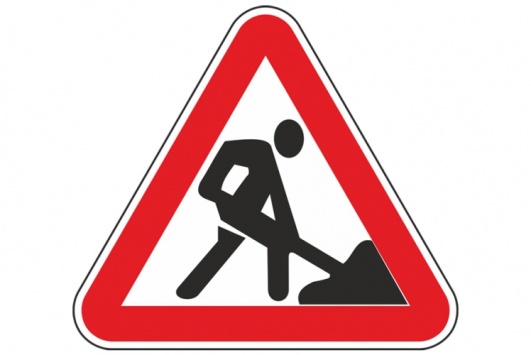 12
Бюджет для граждан
Расходы бюджета
Расходы бюджета – выплачиваемые из бюджета денежные средства, за исключением средств, являющихся источниками финансирования дефицита бюджета.


Формирование расходов осуществляется в соответствии с расходными обязательствами, обусловленными установленным законодательством разграничением полномочий, исполнение которых должно происходить в очередном финансовом году за счет средств соответствующих бюджетов.

Принципы формирования расходов бюджета:
по разделам;
по ведомствам;
по муниципальным программам
Разделы классификации расходов бюджетов
06 «Охрана окружающей среды»
04 «Национальная экономика»
10 «Социальная политика»
02 «Национальная
оборона»
11 «Физическая культура и спорт»
14 «Межбюджетные трансферты общего характера»
07 «Образование»
09 «Здравоохранение»
01 «Общегосударствен- 03 «Национальная
08 «Культура, кинематография»
ные вопросы»
безопасность и правоохранительная деятельность»
12 «Средства массовой информации»
05 «Жилищно- коммунальное хозяйство»
13 «Обслуживание государственного и муниципального долга»
13
Из какого бюджета происходит финансирование?
Финансирование (БЮДЖЕТ)
Внебюджетные фонды
обязательного медицинского страхования
Расходное полномочие
социального страхования
федеральный
областной
местный
пенсионный
√
Национальная оборона
Национальная	безопасность	и	правоохранительная деятельность
√
√
√
√
√
Национальная экономика, в том числе:
√
√
Топливно-энергетический комплекс
√
Исследование и использование космоса
√
√
Воспроизводство минерально-сырьевой базы
√
√
Сельское хозяйство и рыболовство
√
Водное хозяйство
√
√
Лесное хозяйство
√
√
√
Транспорт
√
√
√
Дорожное хозяйство (дорожные фонды)
√
√
Связь и информатика
√
√
√
Жилищно-коммунальное хозяйство
√
√
√
Охрана окружающей среды
√
√
√
Образование
√
√
√
Культура, кинематография
√
√
√
Здравоохранение
√
√
√
Физическая культура и спорт
√
√
√
√
Социальная политика
14
√
√
Средства массовой информации
Бюджет для граждан
Дефицит и профицит
Доходы – Расходы = Дефицит (Профицит)
Доходы
Расходы
Расходы
Доходы
Дефицит (расходы больше доходов)
Профицит (доходы больше расходов)
При превышении расходов над доходами принимается решение об источниках покрытия дефицита (например, использовать имеющиеся накопления, остатки средств на счёте бюджета, взять в долг).
При превышении доходов над расходами принимается решение, как их использовать (например, накапливать резервы, остатки средств на счёте бюджета, погашать долг).
15
Бюджет для граждан
Дефицит и профицит
ДЕФИЦИТ
ПРОФИЦИТ
Накопленные резервы




Муниципальный долг
Накопленные резервы




Муниципальный долг
При дефицитном бюджете растет долг и (или) снижаются остатки средств (накопления)
При профицитном бюджете снижается долг или (или) растут остатки средств (накопления)
16
Бюджет для граждан
Основные показатели социально-экономического развития Любытинского муниципального района
17
Бюджет для граждан
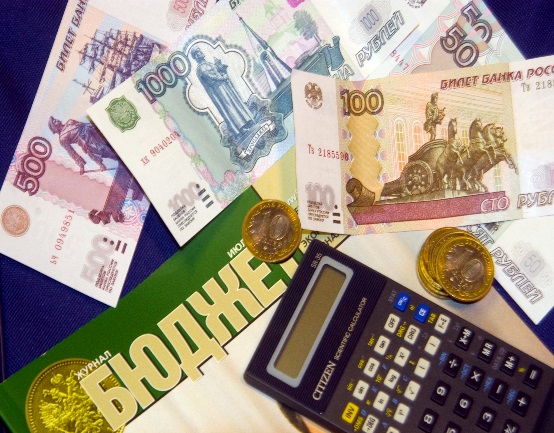 Основные показатели
консолидированного бюджета Любытинского муниципального района за 2018 год
(млн. рублей)
18
Бюджет для граждан
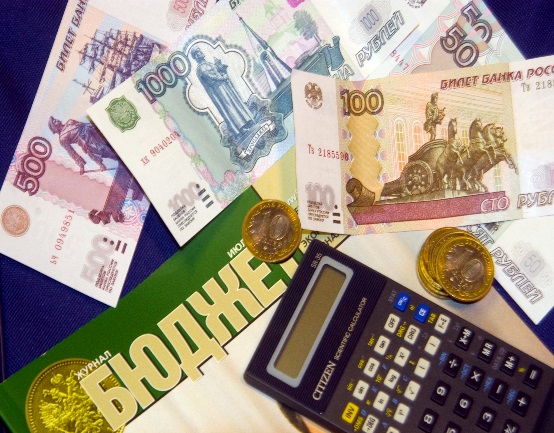 Основные показатели исполнения
бюджета муниципального района в 2017 году
(млн. рублей)
19
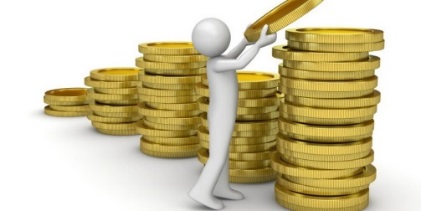 Бюджет для граждан
Исполнение доходной части бюджета муниципального района за 2018 год, тыс.рублей
20
Бюджет для граждан
Основные показатели исполнения бюджета муниципального района по годам, тыс. рублей
106,0 % к уровню 2017 г.
108,8% к уровню 2017 г.
21
Бюджет для граждан
Динамика доходов бюджета муниципального района, тыс. рублей
22
Бюджет для граждан
Налоговые и неналоговые доходы бюджета муниципального района в 2018 году
Структура налоговых и неналоговых доходов бюджета муниципального района за 2018 год в разрезе доходных источников (тыс.рублей, % в общей сумме доходов)
Динамика поступлений по налоговым и неналоговым доходам бюджета муниципального района с 2016 года (тыс.рублей)
23
Бюджет для граждан
Доля поступлений от крупных налогоплательщиков в бюджет муниципального района
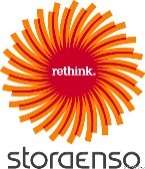 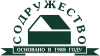 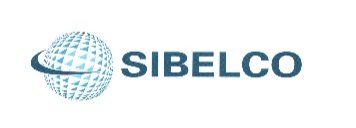 24
Бюджет для граждан
Расходы бюджета муниципального района в 2018 году, тыс. рублей
25
Бюджет для граждан
Основные направления расходов бюджета муниципального района в 2018 году, тыс. рублей
Всего – 300 157,6 тыс. рублей
Процент исполнения: 96,7%
26
Бюджет для граждан
Исполнение расходной части бюджета муниципального района за 2018 год в разрезе разделов и подразделов, тыс.рублей
27
Бюджет для граждан
Исполнение расходной части бюджета муниципального района за 2018 год в разрезе разделов и подразделов, тыс.рублей
28
Бюджет для граждан
Исполнение расходной части бюджета муниципального района 
в 2018 году в разрезе видов расходов, тыс.рублей
29
Бюджет для граждан
Исполнение расходной части бюджета муниципального района 
в 2018 году в разрезе видов расходов, тыс.рублей
30
Бюджет для граждан
Исполнение бюджета района в разрезе муниципальных  программ Любытинского муниципального района за 2018 год, тыс.рублей
31
Бюджет для граждан
Исполнение бюджета района в разрезе муниципальных  программ Любытинского муниципального района за 2017 год, тыс.рублей
32
Бюджет для граждан
Исполнение бюджета района в разрезе непрограммных направлений расходов Любытинского муниципального района за 2018 год, тыс.рублей
33
Бюджет для граждан
Муниципальные программы Любытинского муниципального района
16 муниципальных программ
Нормативное регулирование
Распоряжение Администрации Любытинского муниципального района  29.08.2018 № 422-рг «Об утверждении перечня муниципальных программ Любытинского муниципального района»
Расходы на программы в 2018 году – 
294 830,6 тыс.рублей
Доля «программных» расходов -
98,2 %
Постановление Администрации Любытинского муниципального района от 24.12.2018 № 1229
«Об утверждении Порядка разработки муниципальных программ Любытинского муниципального района, их формирования, реализации и проведения оценки эффективности»
Где найти: http://lubytino.ru/administratsiya/munitsipalnye-programmy/
Где найти:http://lubytino.ru/documents/
34
Бюджет для граждан
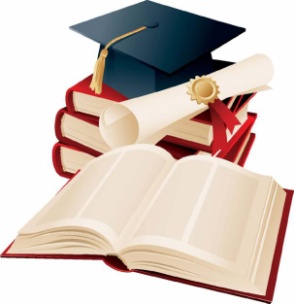 «Развитие образования Любытинского муниципального 
района на 2014-2020 годы»
Расходы по наиболее значимым направлениям в 2018 году (тыс. рублей):
Отчёт о ходе реализации муниципальной программы размещен по адресу:
http://lubytino.ru/administratsiya/munitsipalnye-programmy//
35
Бюджет для граждан
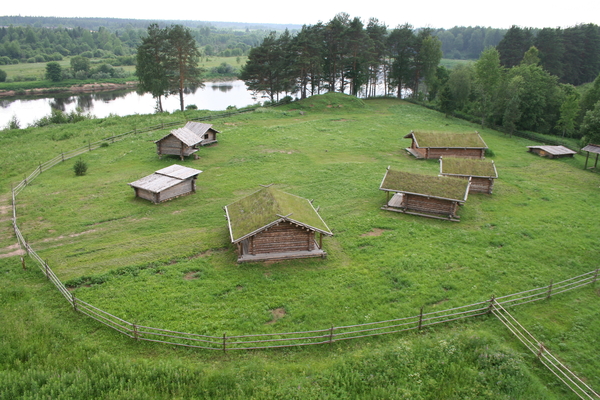 «Развитие культуры и туризма на территории Любытинского
                        муниципального района  
                         на 2014-2020 годы»
Расходы по наиболее значимым направлениям в 2018 году (тыс. рублей):
Отчёт о ходе реализации муниципальной программы размещен по адресу:
http://lubytino.ru/administratsiya/munitsipalnye-programmy//
36
Бюджет для граждан
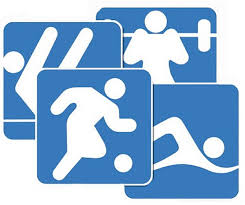 «Развитие физической культуры и спорта в Любытинском муниципальном районе на 2014-2020 годы»
Расходы по наиболее значимым направлениям в 2018 году (тыс. рублей):
Отчёт о ходе реализации муниципальной программы размещен по адресу:
http://lubytino.ru/administratsiya/munitsipalnye-programmy//
37
Бюджет для граждан
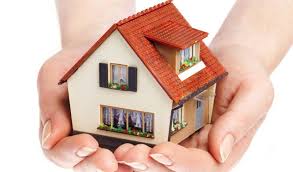 «Улучшение жилищных условий граждан и повышение качества жилищно-коммунальных услуг в Любытинском муниципальном районе на 2017-2022 годы»
Расходы по наиболее значимым направлениям в 2018 году тыс. рублей):
Отчёт о ходе реализации муниципальной программы размещен по адресу:
http://lubytino.ru/administratsiya/munitsipalnye-programmy//
38
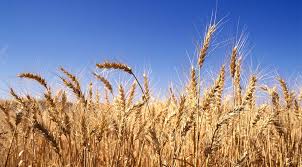 Бюджет для граждан
«Развитие агропромышленного комплекса Любытинского муниципального района на 2014-2020 годы»
Расходы по наиболее значимым направлениям в 2018 году (тыс. рублей):
Отчёт о ходе реализации муниципальной программы размещен по адресу:
http://lubytino.ru/administratsiya/munitsipalnye-programmy//
39
Бюджет для граждан
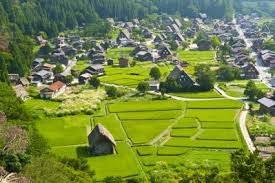 «Устойчивое развитие сельских территорий Любытинского муниципального района на 2014-2020 годы»
Расходы по наиболее значимым направлениям в 2018 году (тыс. рублей):
Отчёт о ходе реализации муниципальной программы размещен по адресу:
http://lubytino.ru/administratsiya/munitsipalnye-programmy//
40
Бюджет для граждан
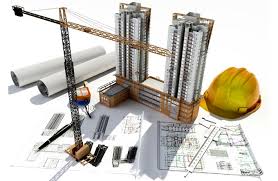 «Обеспечение жильем молодых семей на территории Любытинского муниципального района на 2014-2020 годы»
Расходы по наиболее значимым направлениям в 2018 году (тыс. рублей):
Отчёт о ходе реализации муниципальной программы размещен по адресу:
http://lubytino.ru/administratsiya/munitsipalnye-programmy//
41
Бюджет для граждан
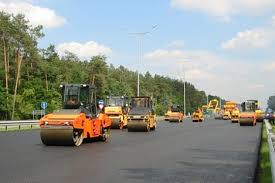 «Совершенствование и содержание дорожного хозяйства Любытинского муниципального района(за исключением автомобильных дорог федерального и областного значения) на 2014-2020 годы»
Расходы по наиболее значимым направлениям в 2018 году (тыс. рублей):
Отчёт о ходе реализации муниципальной программы размещен по адресу:
http://lubytino.ru/administratsiya/munitsipalnye-programmy//
42
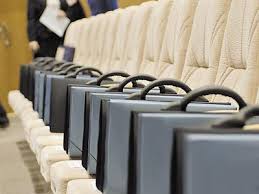 Бюджет для граждан
«Совершенствование системы муниципального управления и поддержки развития территориального общественного самоуправления на 2017—2022 годы»
Расходы по наиболее значимым направлениям в 2018 году (тыс.рублей):
Отчёт о ходе реализации муниципальной программы размещен по адресу:
http://lubytino.ru/administratsiya/munitsipalnye-programmy//
43
Бюджет для граждан
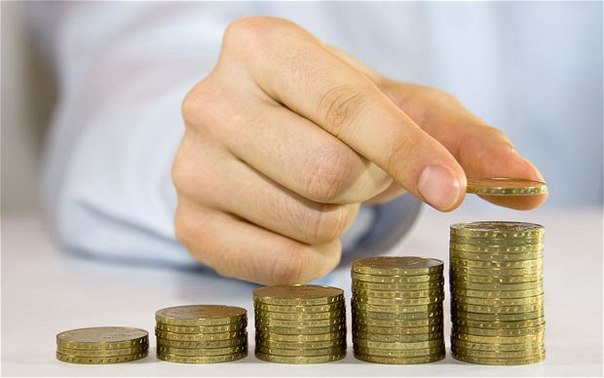 «Управление муниципальными финансами Любытинского муниципального района на 2014-2020 годы»
Расходы по наиболее значимым направлениям в 2018 году (тыс. рублей):
Отчёт о ходе реализации муниципальной программы размещен по адресу:
http://lubytino.ru/administratsiya/munitsipalnye-programmy//
44
Бюджет для граждан
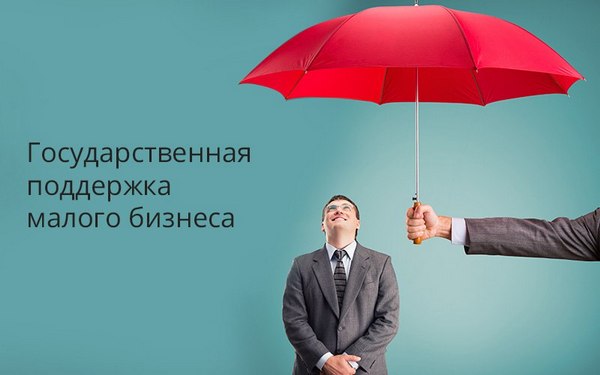 «Развитие малого и среднего предпринимательства в Любытинском муниципальном районе на 2017-2019 годы»
Расходы по наиболее значимым направлениям в 2018 году (тыс. рублей):
Отчёт о ходе реализации муниципальной программы размещен по адресу:
http://lubytino.ru/administratsiya/munitsipalnye-programmy//
45
«Развитие информационного общества в Любытинском муниципальном районе на 2017-2022 годы»
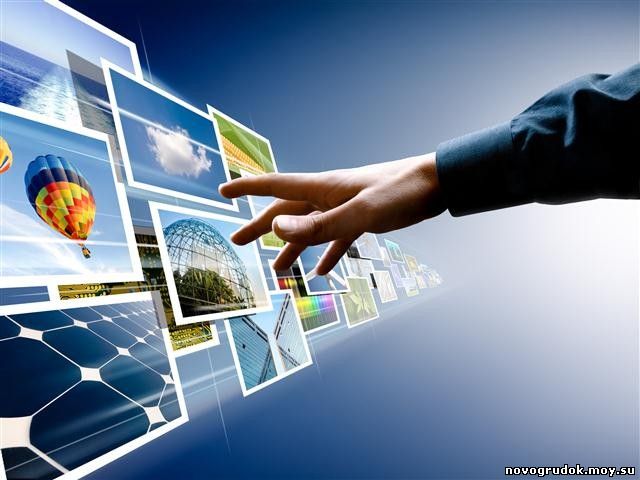 Расходы по наиболее значимым направлениям в 2018 году (тыс.рублей):
Отчёт о ходе реализации муниципальной программы размещен по адресу:
http://lubytino.ru/administratsiya/munitsipalnye-programmy//
46
Бюджет для граждан
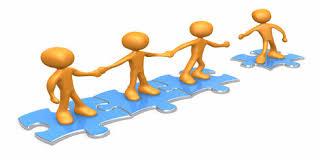 «Социальная поддержка граждан Любытинского муниципального района на 2016-2020 годы»
Расходы по наиболее значимым направлениям в 2018 году (тыс. рублей):
Отчёт о ходе реализации муниципальной программы размещен по адресу:
http://lubytino.ru/administratsiya/munitsipalnye-programmy//
47
Бюджет для граждан
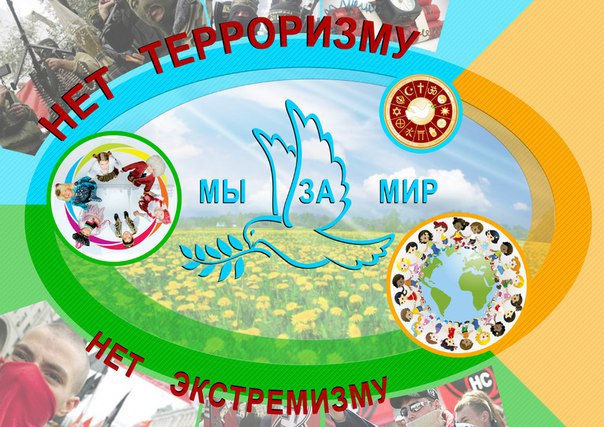 «Профилактика терроризма и экстремизма в Любытинском муниципальном районе на 2017-2022 годы»
Расходы по наиболее значимым направлениям в 2018 году (тыс. рублей):
Отчёт о ходе реализации муниципальной программы размещен по адресу:
http://lubytino.ru/administratsiya/munitsipalnye-programmy//
48
Бюджет для граждан
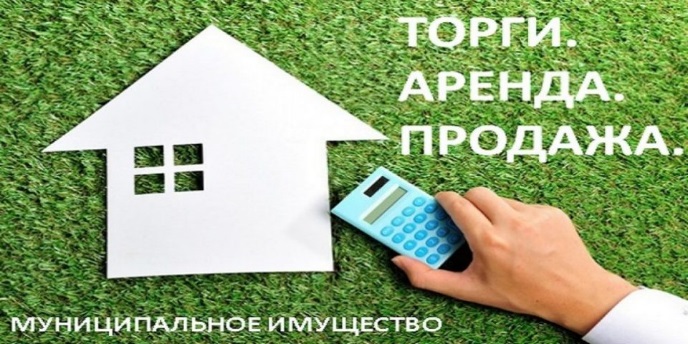 «Управление муниципальным имуществом Любытинского муниципального района на 2018-2023 годы»
Расходы по наиболее значимым направлениям в 2018 году (тыс. рублей):
Отчёт о ходе реализации муниципальной программы размещен по адресу:
http://lubytino.ru/administratsiya/munitsipalnye-programmy//
49
Бюджет для граждан
Муниципальный долг Любытинского муниципального района, тыс.рублей
50
Бюджет для граждан
Открытые государственные информационные ресурсы
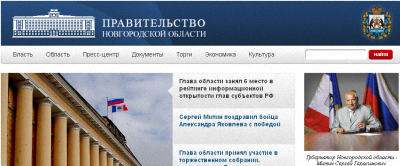 Правительство Новгородской области
region.adm.nov.ru

Департамент финансов Новгородской области  
www.novkfo.ru


Департамент социальной защиты населения Новгородской области
sockomitet-nov.ru

Электронный портал государственных услуг для физических и юридических лиц www.gosuslugi.ru

Официальный сайт  Российской Федерации для размещения информации о проведении торгов
www.torgi.gov.ru


Новгородская областная Дума
duma.niac.ru


Единый портал бюджетной системы «Электронный бюджет»
www.bus.gov.ru

Официальный сайт Администрации Любытинского  муниципального района
http://lubytino.ru
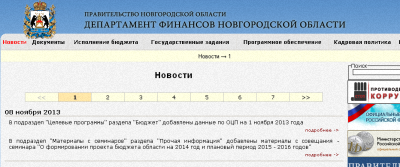 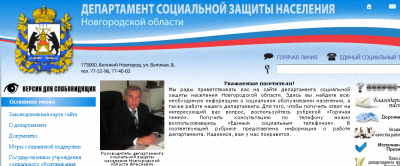 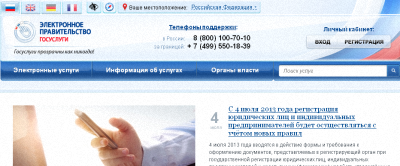 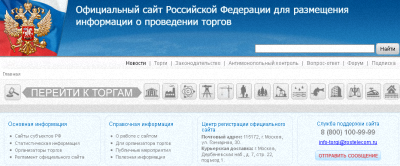 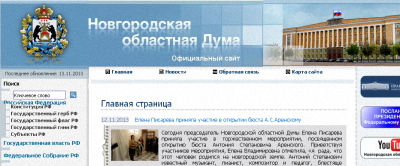 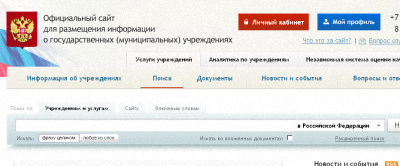 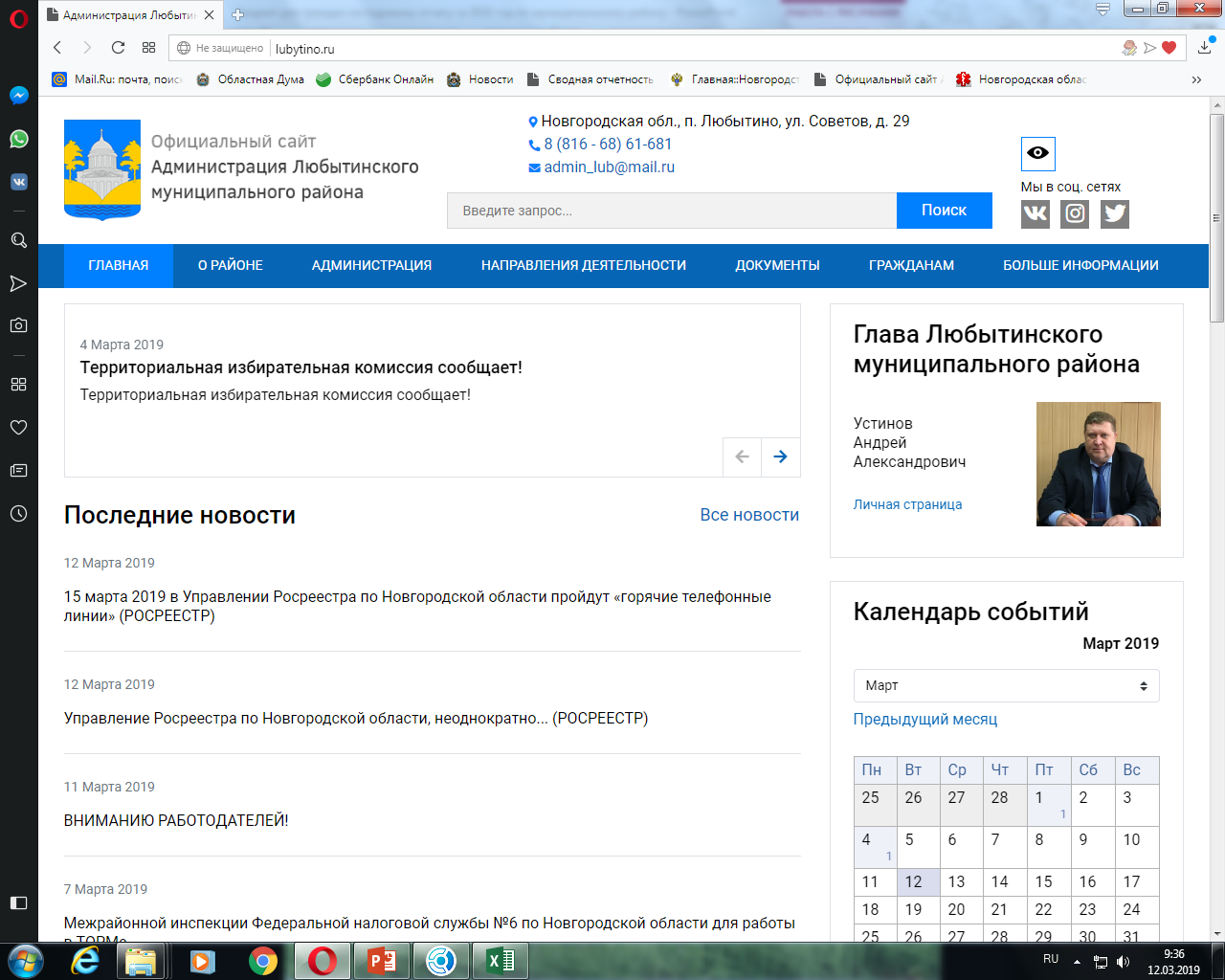 51
Бюджет для граждан
Комитет финансов Администрации Любытинского муниципального района
Адрес: 
174760,п.Любытино, ул. Советов, д29

Телефон / факс:                                            (81668) 61-552

E-mail:                                                              komfinan@mail.ru
                                                                                                  
Режим работы:                     пн-пт с 8:00 до 17:00, выходной сб и вс
комитет финансов Администрации Любытинского муниципального района 2019г.
52